A cantilever beam in mass metamaterial unit cell for vibration control
Muskaan Sethi, PhD Research Scholar
Arnab Banerjee, Associate Professor
Bappaditya Manna, Professor
Department of Civil Engineering, IIT Delhi
INTRODUCTION
Negative effective mass
METAMATERIALS:  Metamaterials are a special class of  engineered structures which can possess extreme unconventional engineering properties, like:
Negative stiffness
Negative Poisson’s ratio
Change in overall effective mass of system.
Effects the wave propagation through the system.
Overall transmission is affected.
Out of phase response shown by resonating units placed inside metamaterial.
Exotic properties of metamaterials become frequency dependent.
Cantilever beam in mass metamaterial
Suitable to be placed in a metamaterial chain to control vibration transmission.
A new type of metamaterial.
An inner cantilever beam placed as a resonator inside the outer mass.
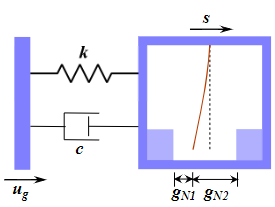 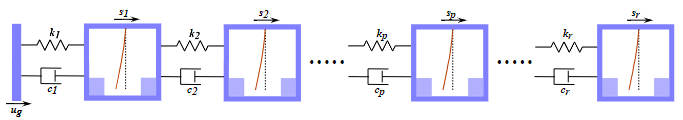 (a) A cantilever beam in mass metamaterial unit cell
(b) Cantilever beam in mass metamaterial chain comprising of finite number of unit cells
10 June 2025
2
Linear Complementary Problem (LCP) based Approach
Basic Introduction:
LCP approach can be employed to solve various contact and impact problems.
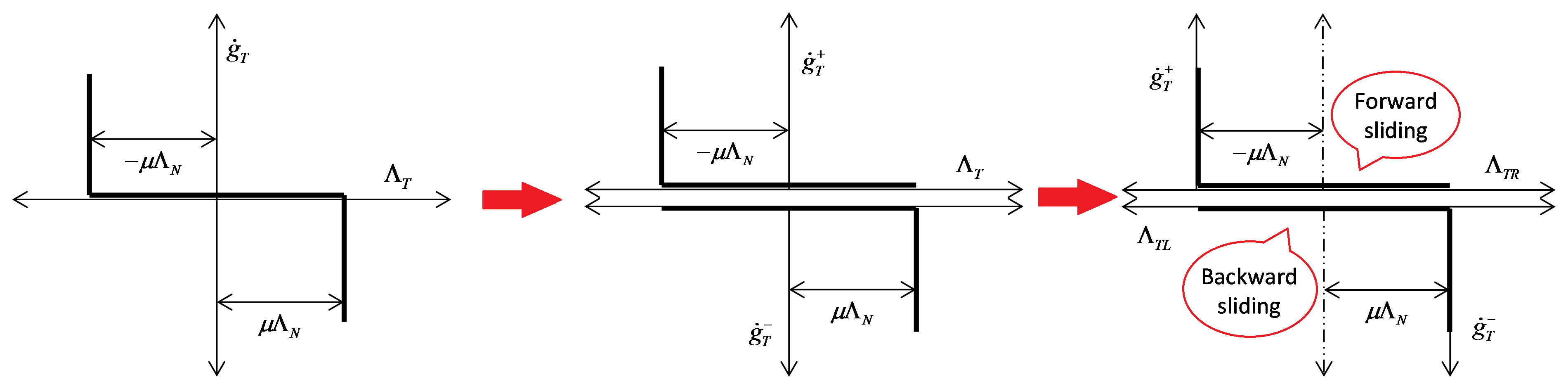 Coordinate transformation using Coulomb’s law of friction.
Mathematical form of Coulomb’s friction law
LCP equation formulation in tangential direction
Coulomb’s law of friction  used at the interface of inner and outer mass.

Co-ordinate transformation applied as shown in Figure 1, to get an LCP form.
LCP form after coordinate transformation:
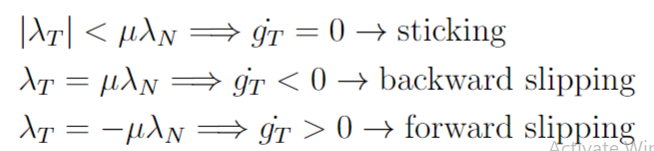 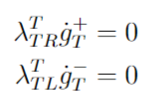 10 June 2025
3
Euler’s discretization and formation of final LCP equation:
Applying Euler’s discretization:
Dynamic Equation of Motion at acceleration level:
Put
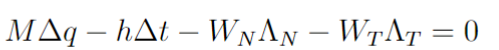 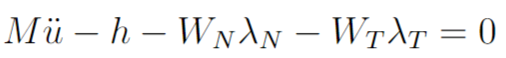 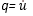 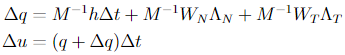 Applying Taylor series expansion
Normal gap
Tangential relative velocity
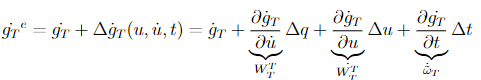 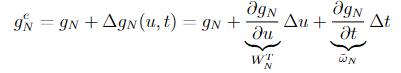 Final LCP equation
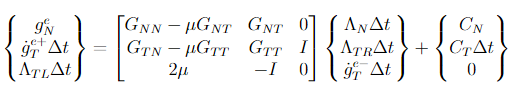 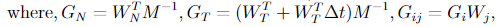 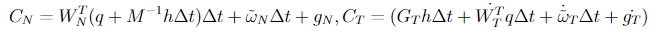 10 June 2025
4
Validation of the Proposed Methodology
Problem of a cantilever beam vibrating between two rigid supports is considered.

The results are compared with existing literature and experimental results.
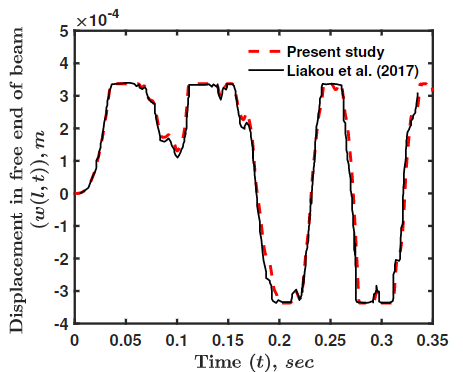 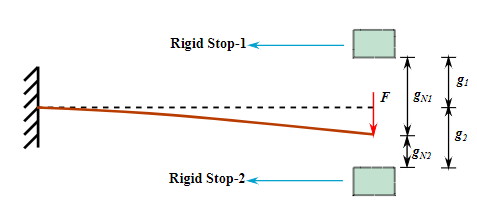 A cantilever beam vibrating between two rigid supports.
Validation with existing literature
10 June 2025
5
Experimental Validation
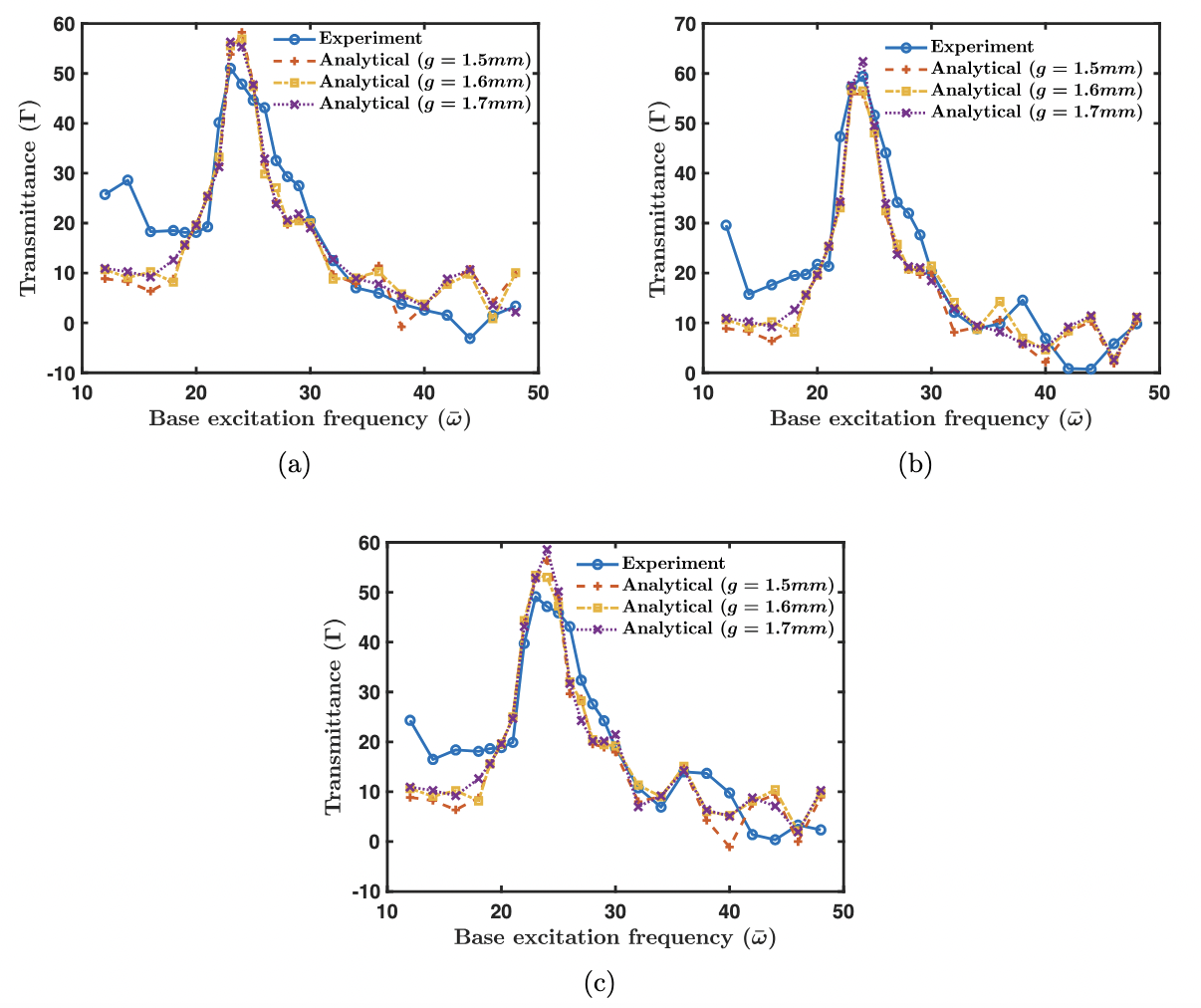 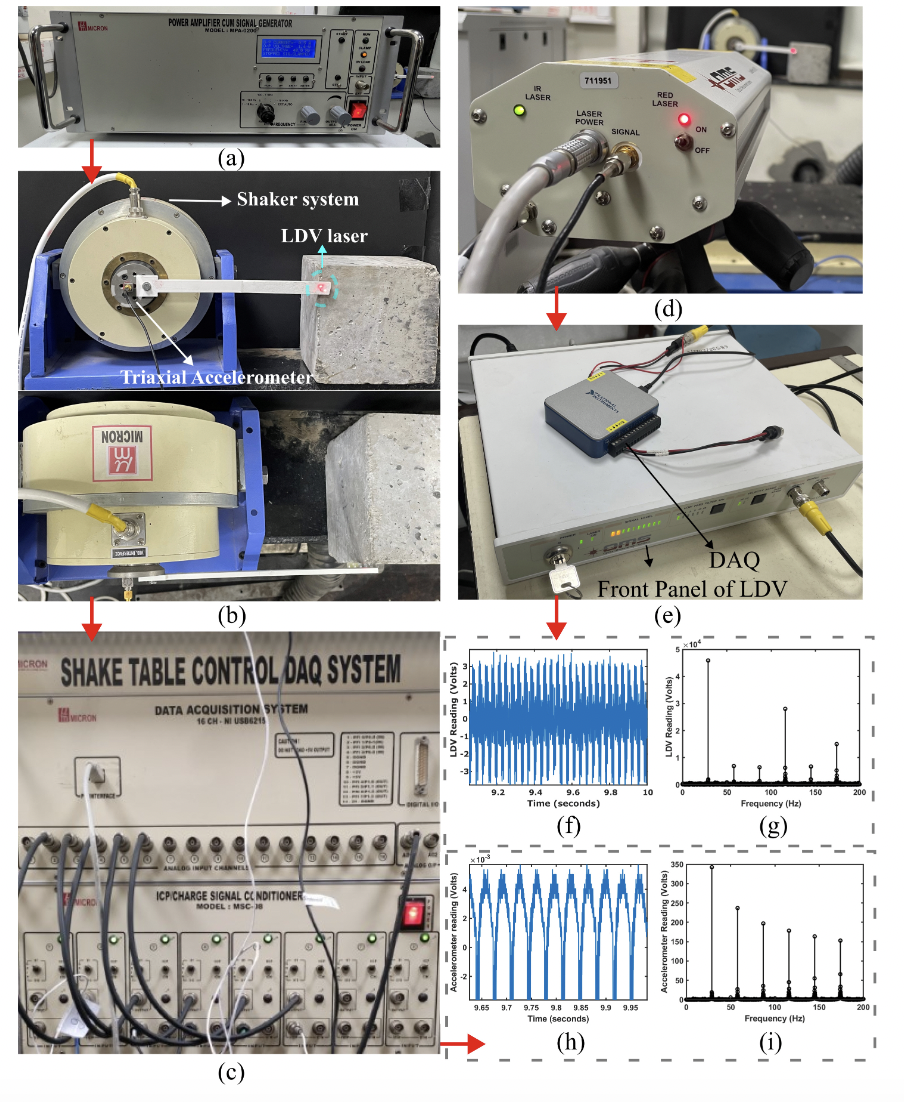 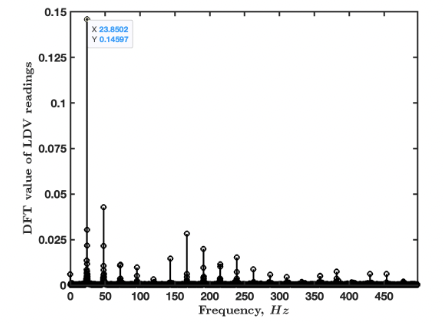 A cantilever beam vibrating between two rigid supports.
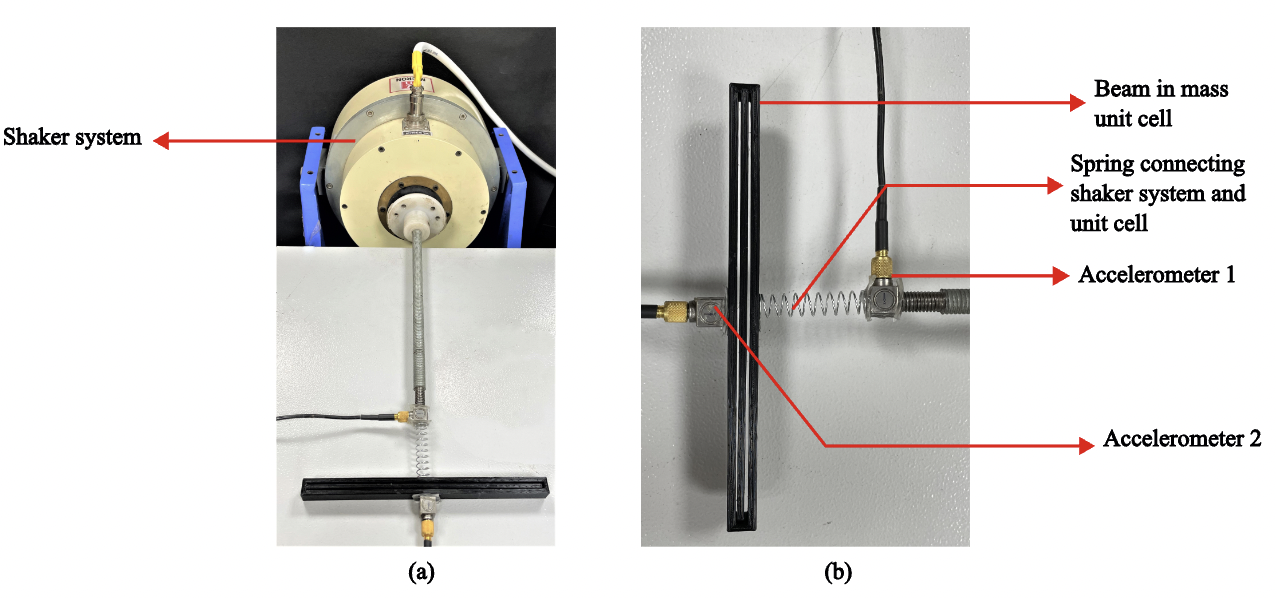 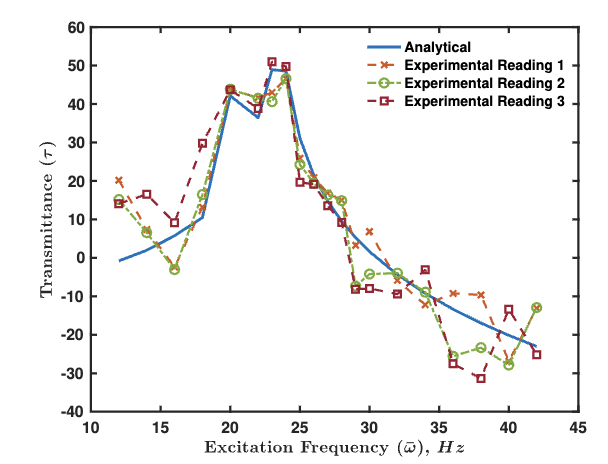 A cantilever beam vibrating between two rigid supports.
A cantilever beam vibrating between two rigid supports.
A cantilever beam vibrating between two rigid supports.
10 June 2025
6
Transmittance plots for the proposed metamaterial unit cell
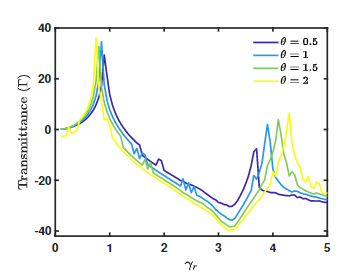 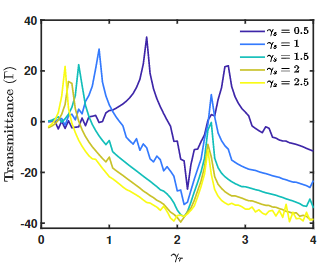 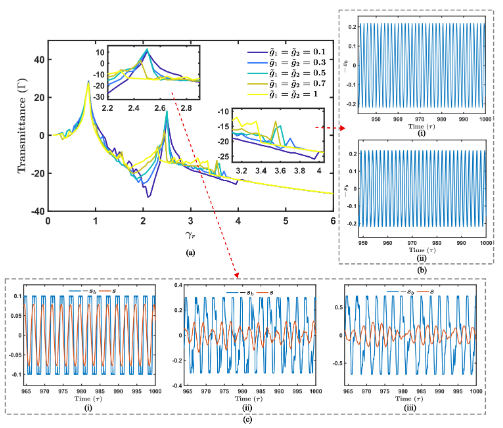 (c)
(b)
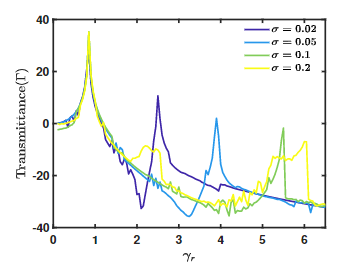 (a)
(d)
10/06/25
IIT Delhi
7
Mass-in-Mass Frictional Metamaterial Chain
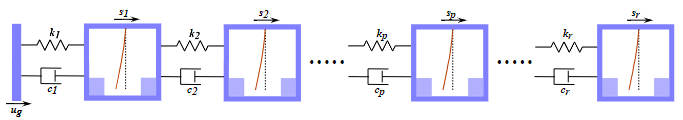 A cantilever beam in mass metamaterial chain comprising of finite number of unit cells
The same mass-in-mass cantilever beam in mass unit cell is used to form a metamaterial chain comprising of finite number of unit cells.

The transmittance spectrum is plotted for the 7th unit cell in the chain.
10 June 2025
8
Transmission Spectrum for metamaterial chain
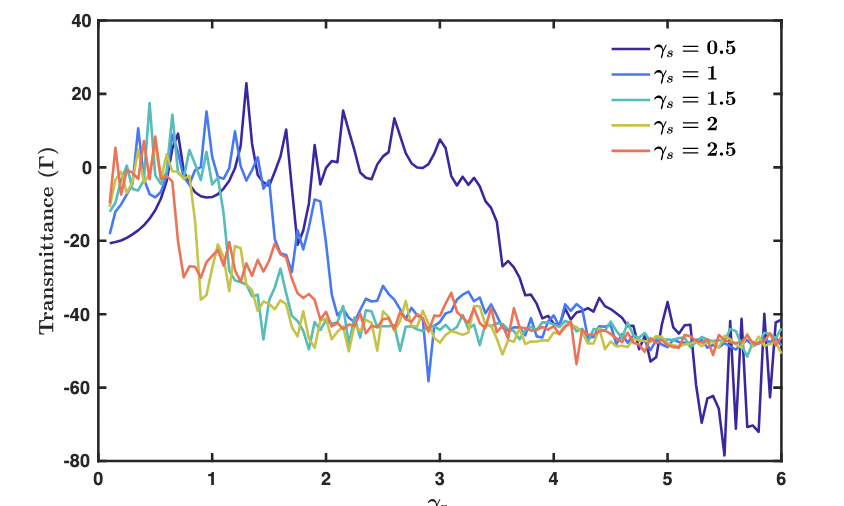 Transmittance spectrum for 7th unit cell in a metamaterial chain
10 June 2025
9
Conclusions
10 June 2025
10
Acknowledgement
Inspire faculty grant, grant number DST/ INSPIRE/04/2018/000052 
Scientific and Useful Profound Research Advancement, grant number SPR/2020/00278
10 June 2025
11
Thank you
10 June 2025
12